קוראים לי _____
 עוד מעט אני אגיד ביי ביי לחיתול
אני, שם הילד נפרד מהחיתול
תמונה של הילד
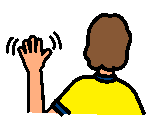 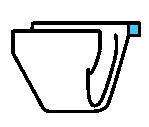 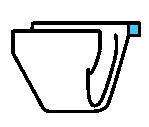 ואעשה פיפי וקקי בשירותים
אני אלבש תחתונים
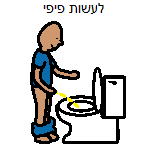 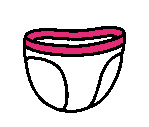 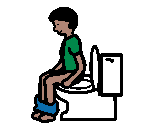 כשאלך לישון, בלילה, אני אהיה עם החיתול
אחר כך יעזרו לי לנגב את הטוסיק
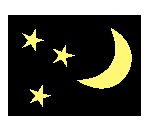 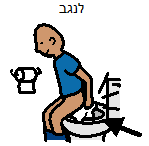 ואני אשטוף ידיים
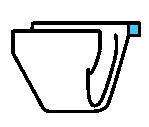 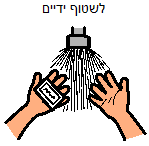 אני ילד גדול, 
נעים לי עם תחתונים!
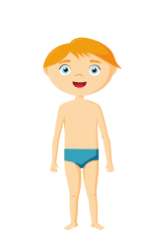 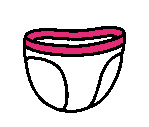